Тренажер  « ПОТЕРЯШКА»
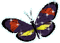 Собери слово из букв
Н
к
и
а
г
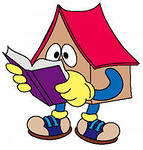 А
Д
У
Г
А
Р
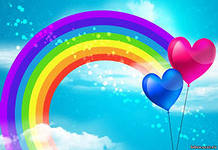 Собери слово из букв
К
Л
Е
А
Б
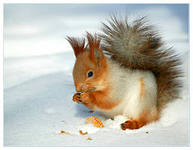 А
Р
К
У
Ш
Б
А
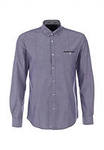 Собери слово из  слогов
КАТ
ШИ
СА
НИ
ШИ
МЫ
МА
ШИ
СА
МО
НА
НА
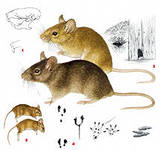 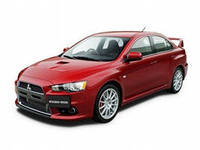 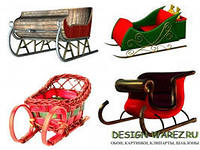 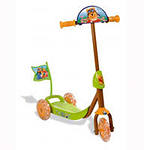 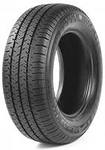 Собери  предложение  из  слов
саду.
нашла
брошенного
в
Был
Зоя
гуляла
котенка.
Она
день.
тёплый
МОЛОДЕЦ!
МОЛОДЕЦ!
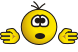 МОЛОДЕЦ!
МОЛОДЕЦ!
МОЛОДЕЦ!